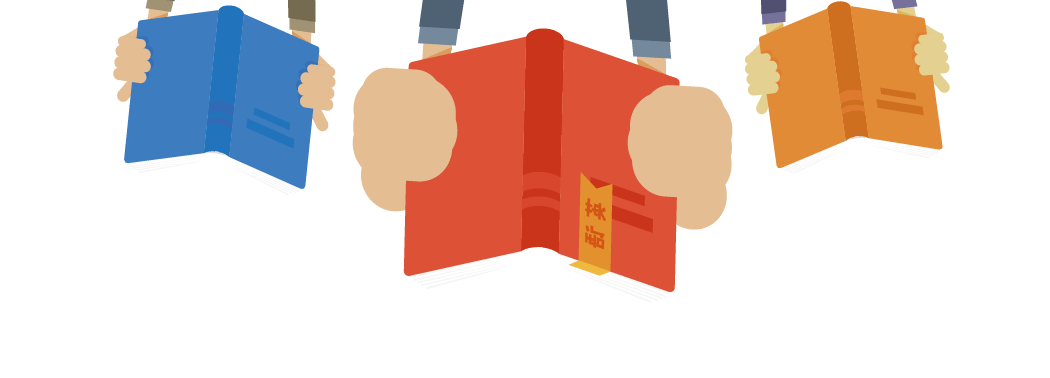 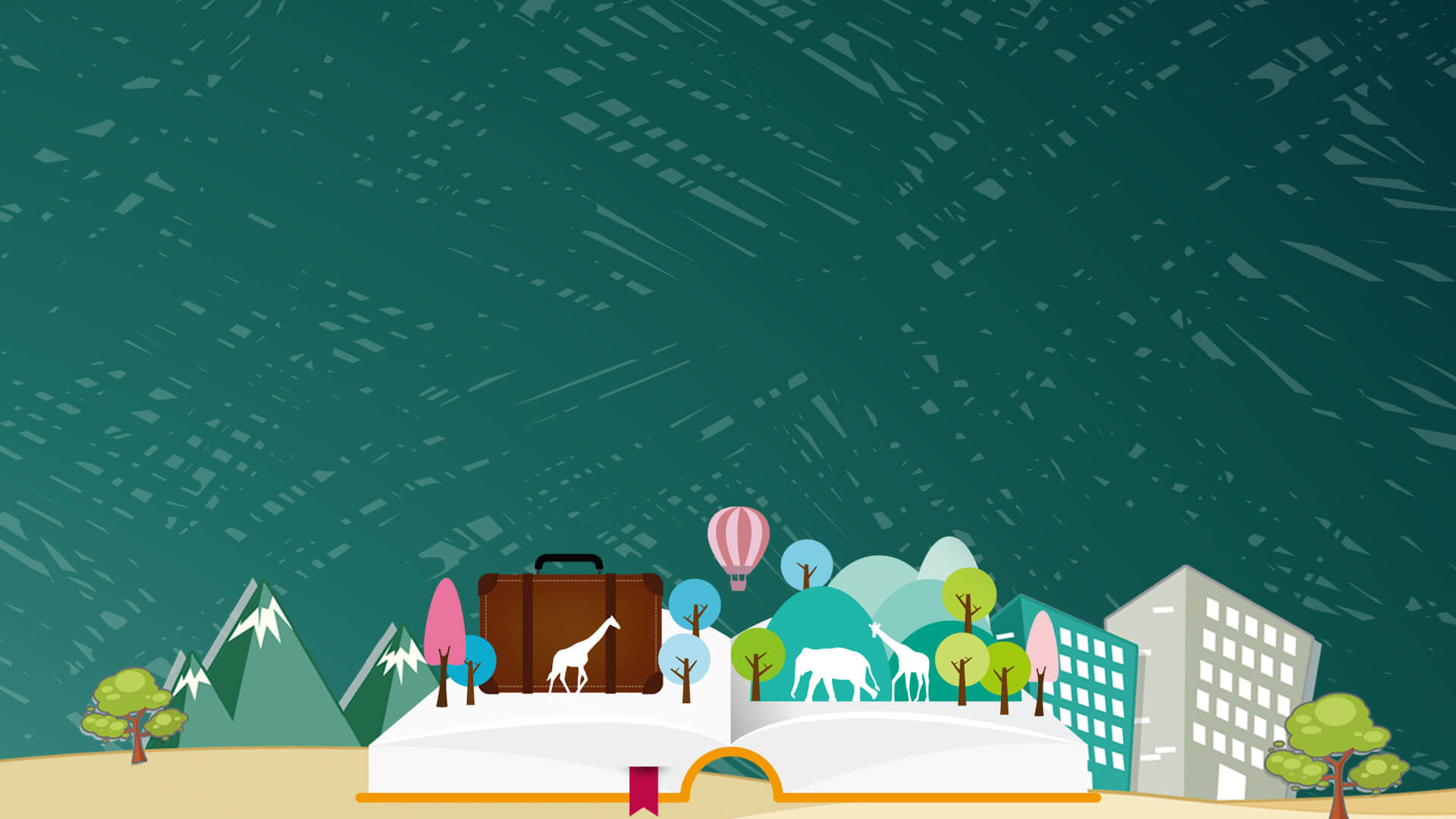 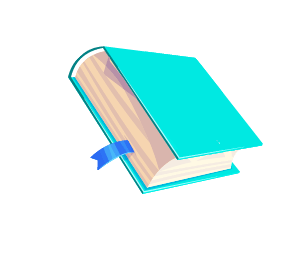 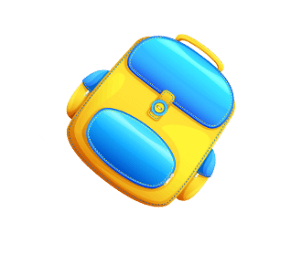 小学教育教师说课
适用学校/ 教育机构/ 补习学习班等
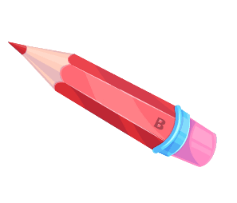 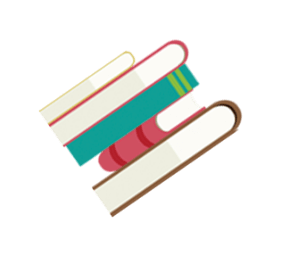 汇报人：PPT818   时间：20XX.XX
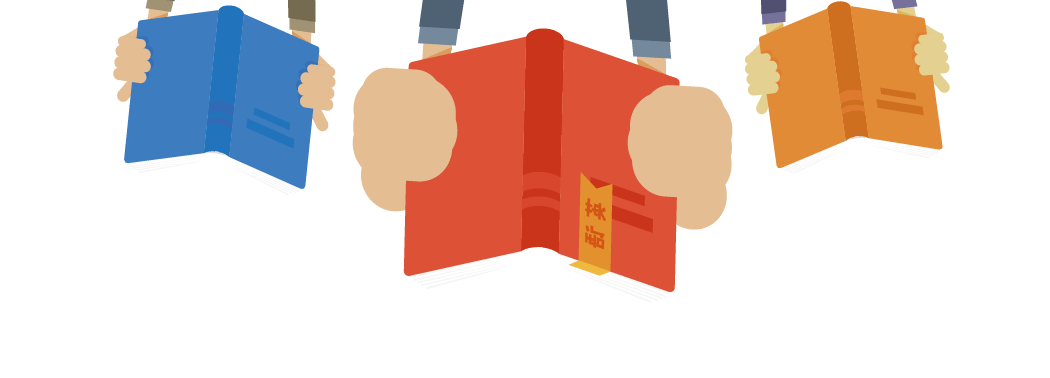 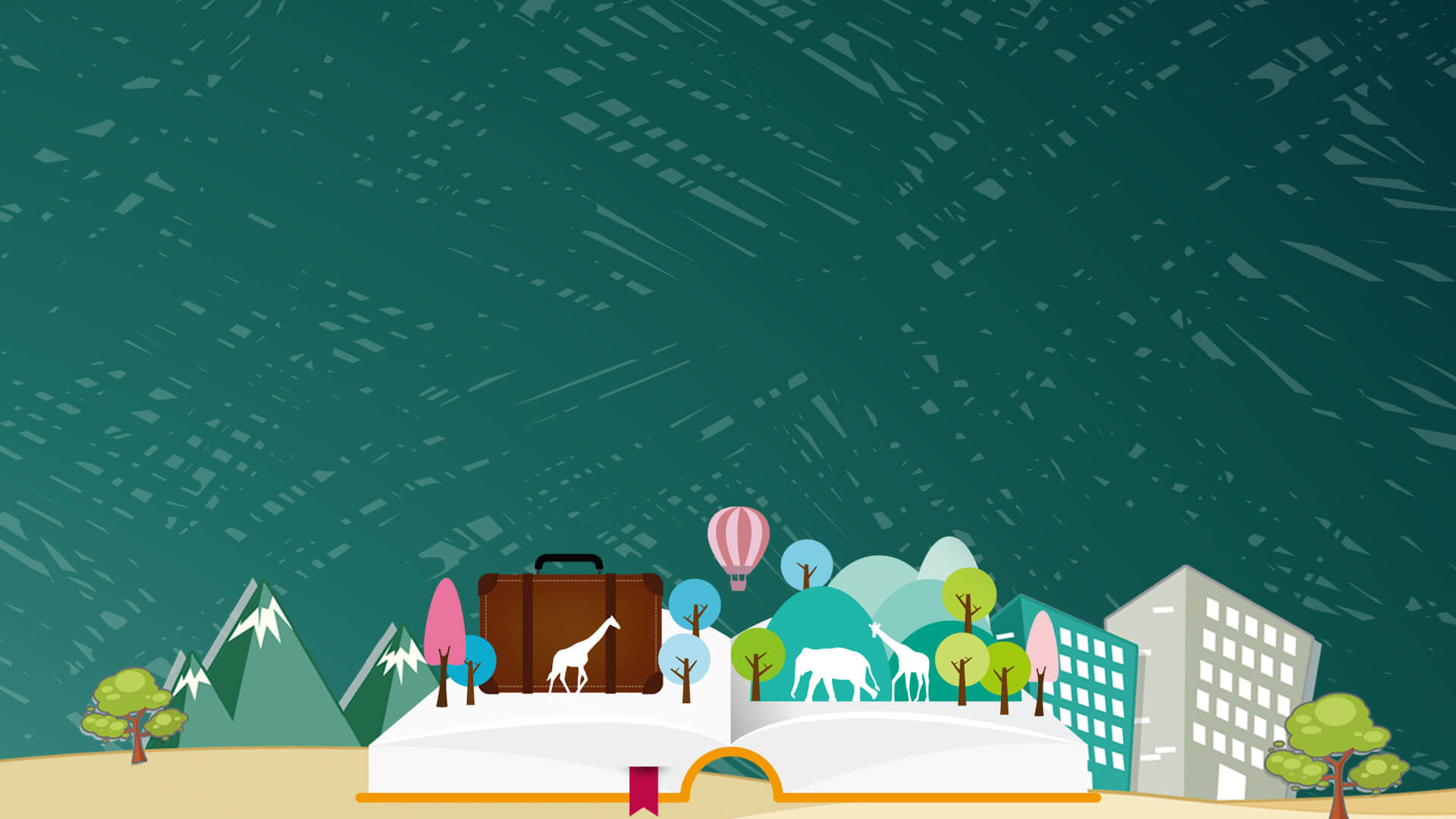 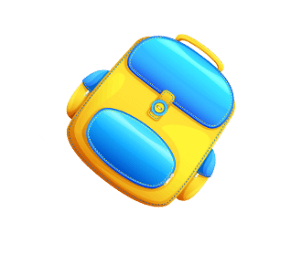 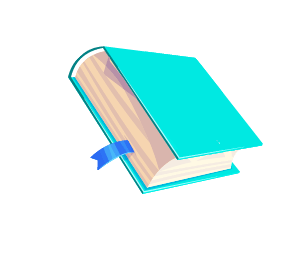 https://www.PPT818.com/
目录
THREE
FOUR
TWO
ONE
加入你标题
描述加入你文字
加入你标题
描述加入你文字
加入你标题
描述加入你文字
加入你标题
描述加入你文字
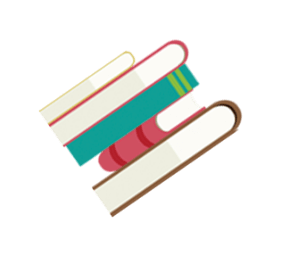 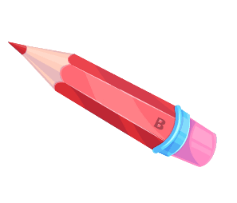 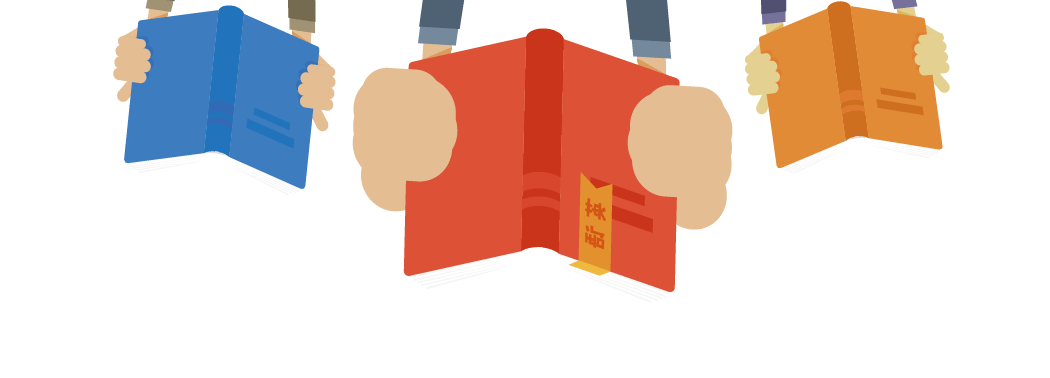 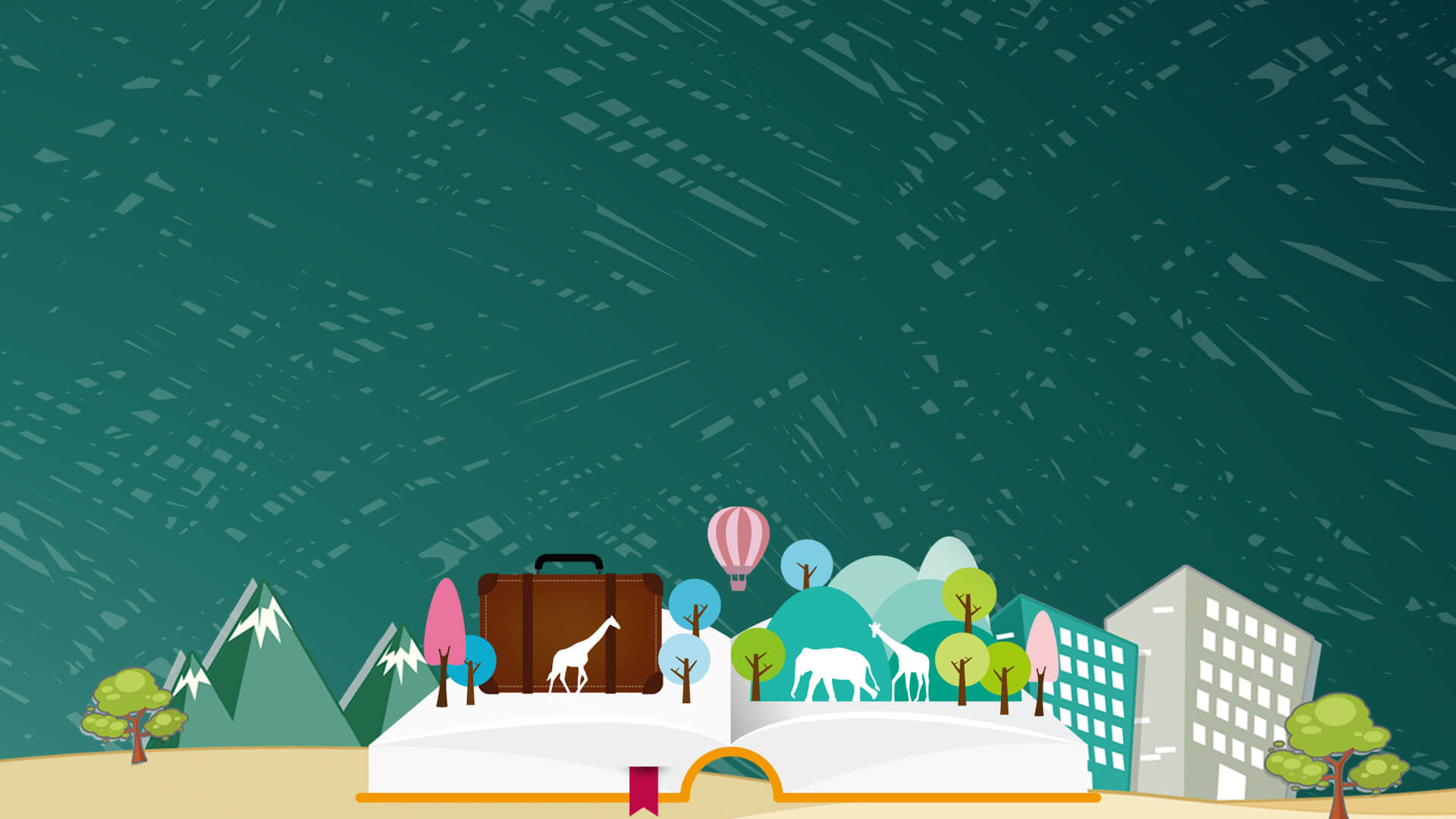 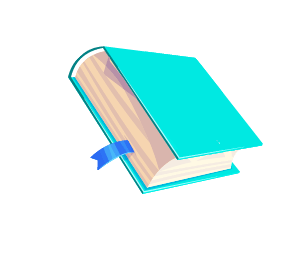 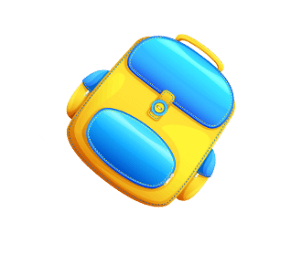 ONE
点击加入你的标题
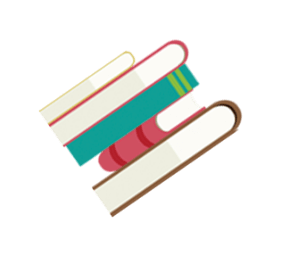 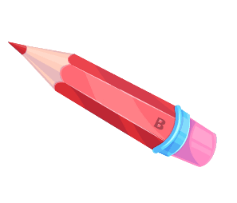 THE Scenery DESIGN
点击加入标题文字
California
Phenomenon whereby something new and somehow valuable is formed the created item
Nebraska
Phenomenon whereby something new and somehow valuable is formed the created item
Texas
Phenomenon whereby something new and somehow valuable is formed the created item
New York
Phenomenon whereby something new and somehow valuable is formed the created item
内容描述内容描述内容描述内  容描述内容描述内容描述内容
标题内容
点击加入标题文字
此处添加详细文本描述，建议与标题相关并符合整体语言风格，语言描述尽量简洁生动。
此处添加详细文本描述，建议与标题相关并符合整体语言风格，语言描述尽量简洁生动。
此处添加详细文本描述，建议与标题相关并符合整体语言风格，语言描述尽量简洁生动。
此处添加详细文本描述，建议与标题相关并符合整体语言风格，语言描述尽量简洁生动。
加入你的标题描述
此处添加详细文本描述，建议与标题相关并符合整体语言风格，语言描述尽量简洁生动。
此处添加详细文本描述，建议与标题相关并符合整体语言风格，语言描述尽量简洁生动。
点击加入标题文字
Sean Hamilton
Business Developer, Marketing Department

Assertively unleash flexible technology whereas equity invested internal or "organic" sources. Collaboratively disintermediate maintainable leadership with team building internal or "organic" sources. Globally deploy enterprise-wide vortals for magnetic quality vectors.
Adobe Photoshop
90%
Consulting Web
75%
Wordpress
55%
Business Plan
40%
行业PPT模板http://www.1ppt.com/hangye/
点击加入标题文字
添加标题
点击此处添加文字内容
添加标题
点击此处添加文字说明内容，可以通过复制您的文本内容，在此文本框粘贴并选择只保留文字。

点击此处添加文字说明内容，可以通过复制您的文本内容，在此文本框粘贴并选择只保留文字。
点击加入标题文字
Title Example Here
Sales Up
输入您的内容输入您的内容输入您的输入您的内容输入您的内容输入您的内容输入您的内容内容输入您的内容.输入您的
Title Example Here
输入您的内容输入您的内容输入您的输入您的内容输入您的内容输入您的内容输入您的内容内容输入您的内容.输入您的
Title Example Here
输入您的内容输入您的内容输入您的输入您的内容输入您的内容输入您的内容输入您的内容内容输入您的内容.输入您的
Title Example Here
输入您的内容输入您的内容输入您的输入您的内容输入您的内容输入您的内容输入您的内容内容输入您的内容.输入您的
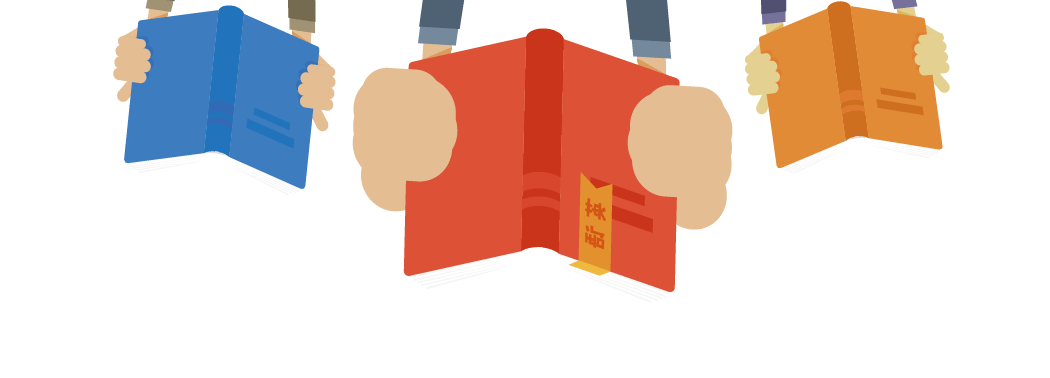 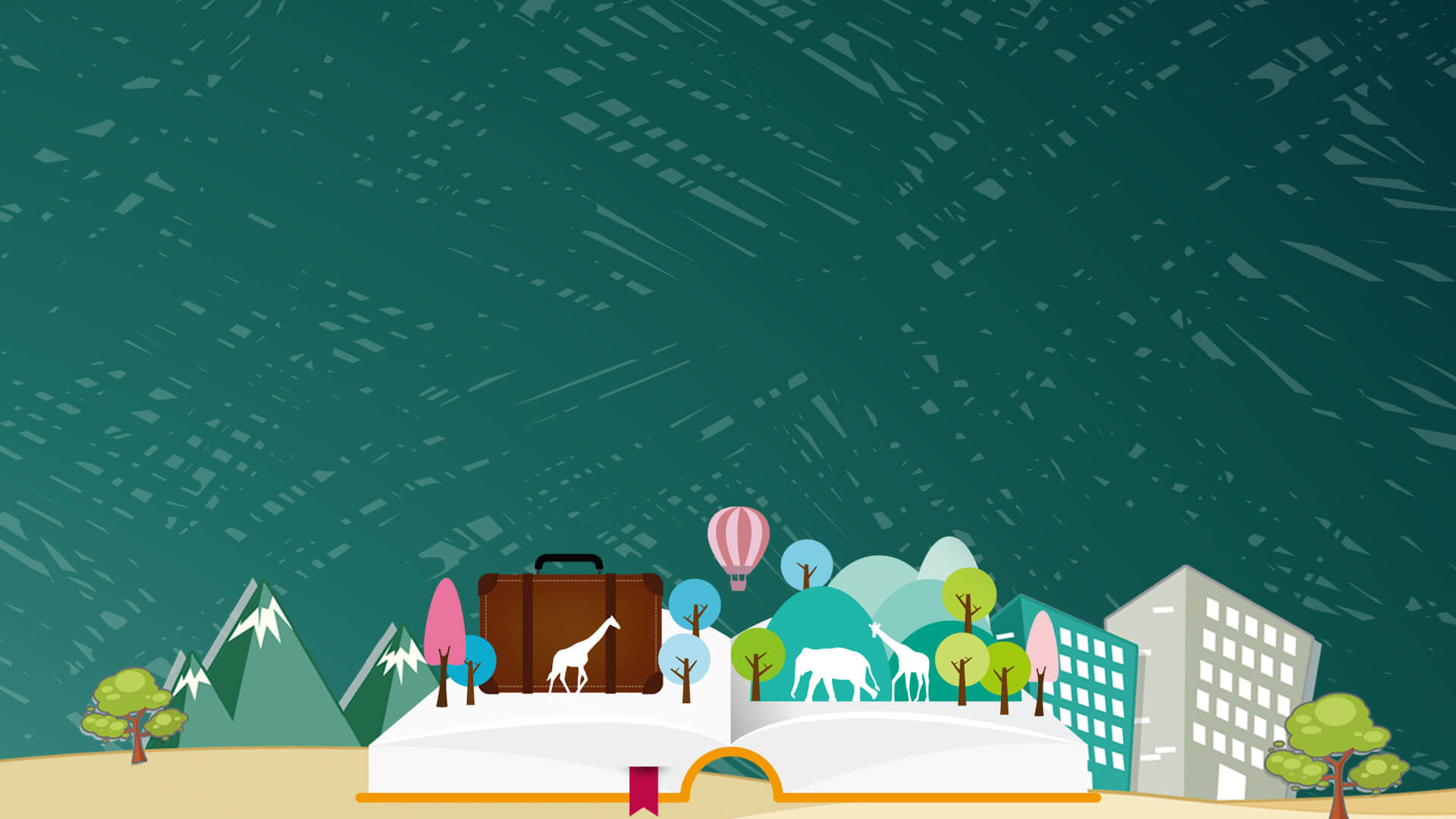 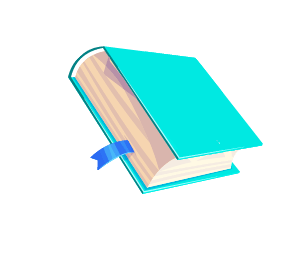 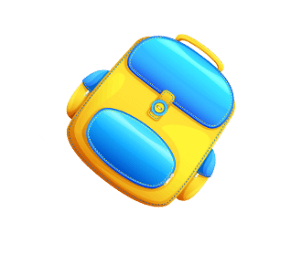 TWO
点击加入你的标题
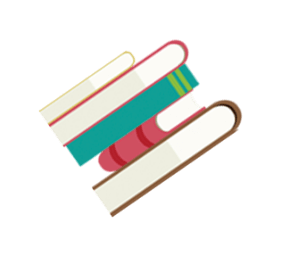 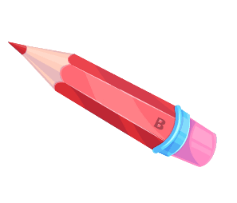 THE Scenery DESIGN
点击加入标题文字
这里输入简单的文字概述
这里输入简单的文字概述这里输入简单字概述这里输入简单简单的文字概述这里输入简单的文字概述简单的文字概述这里输入简单的文字概述这里输入简单的文字概述这里输入简单的文字概述这里输入简单的文字概述这里输入这里输入简单的文字概述这里输入简单字概述
这里输入简单的文字概述
这里输入简单的文字概述这里输入简单字概述这里输入简单简单的文字概述这里输入简单的文字概述简单的文字概述这里输入简单的文字概述
点击加入标题文字
1.
在此框中选择粘贴，并选择只保留文字。您的内容打在这里，或者通过复制您的文本后，在此框您的内容打在这里，或者通过复制您的文本后，
TEXT  HERE
TEXT  HERE
TEXT  HERE
2.
在此框中选择粘贴，并选择只保留文字。您的内容打在这里，或者通过复制您的文本后，在此框您的内容打在这里，或者通过复制您的文本后，
3.
在此框中选择粘贴，并选择只保留文字。您的内容打在这里，或者通过复制您的文本后，在此框您的内容打在这里，或者通过复制您的文本后，
点击加入标题文字
ADD YOUR TEXT
ADD YOUR TEXT
Vestibulum ante ipsum primis in faucibus orci luctus et ultrices posuere cubilia CuraeVestibulum ante ipsum primis in faucibus orci luctus et ultrices posuere cubilia
Vestibulum ante ipsum primis in faucibus orci luctus et ultrices posuere cubilia CuraeVestibulum ante ipsum primis in faucibus orci luctus et ultrices posuere cubilia
点击加入标题文字
CLICK ADD TITLE
Hunan magic rain Advertising CoLtd.professional professional team
CLICK ADD TITLE
Hunan magic rain Advertising CoLtd.professional professional team
CLICK ADD TITLE
Hunan magic rain Advertising CoLtd.professional professional team
点击加入标题文字
1
3
2
4
添加标题
添加标题
计划
计划
计划
计划
此处添加计划扼要说明，添加简短说明文字。此处添加明年计划的扼要说明，添加简短说明文字。
此处添加计划扼要说明，添加简短说明文字。此处添加明年计划的扼要说明，添加简短说明文字。
添加标题
添加标题
此处添加计划扼要说明，添加简短说明文字。此处添加明年计划的扼要说明，添加简短说明文字。
此处添加计划扼要说明，添加简短说明文字。此处添加明年计划的扼要说明，添加简短说明文字。
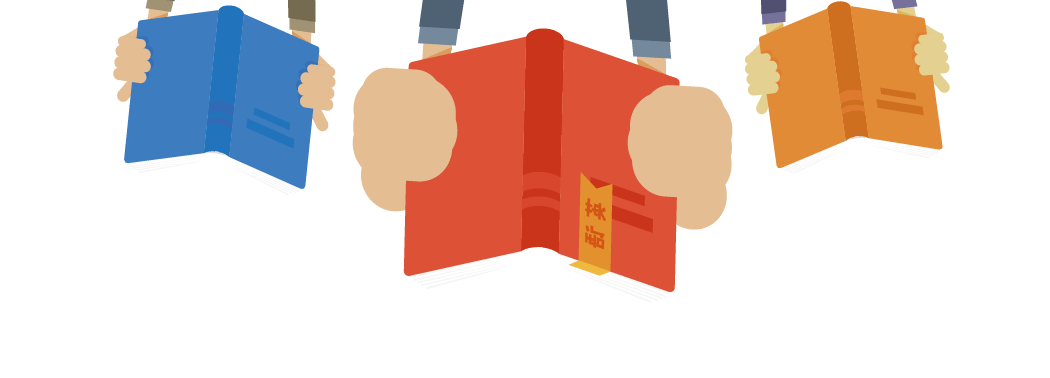 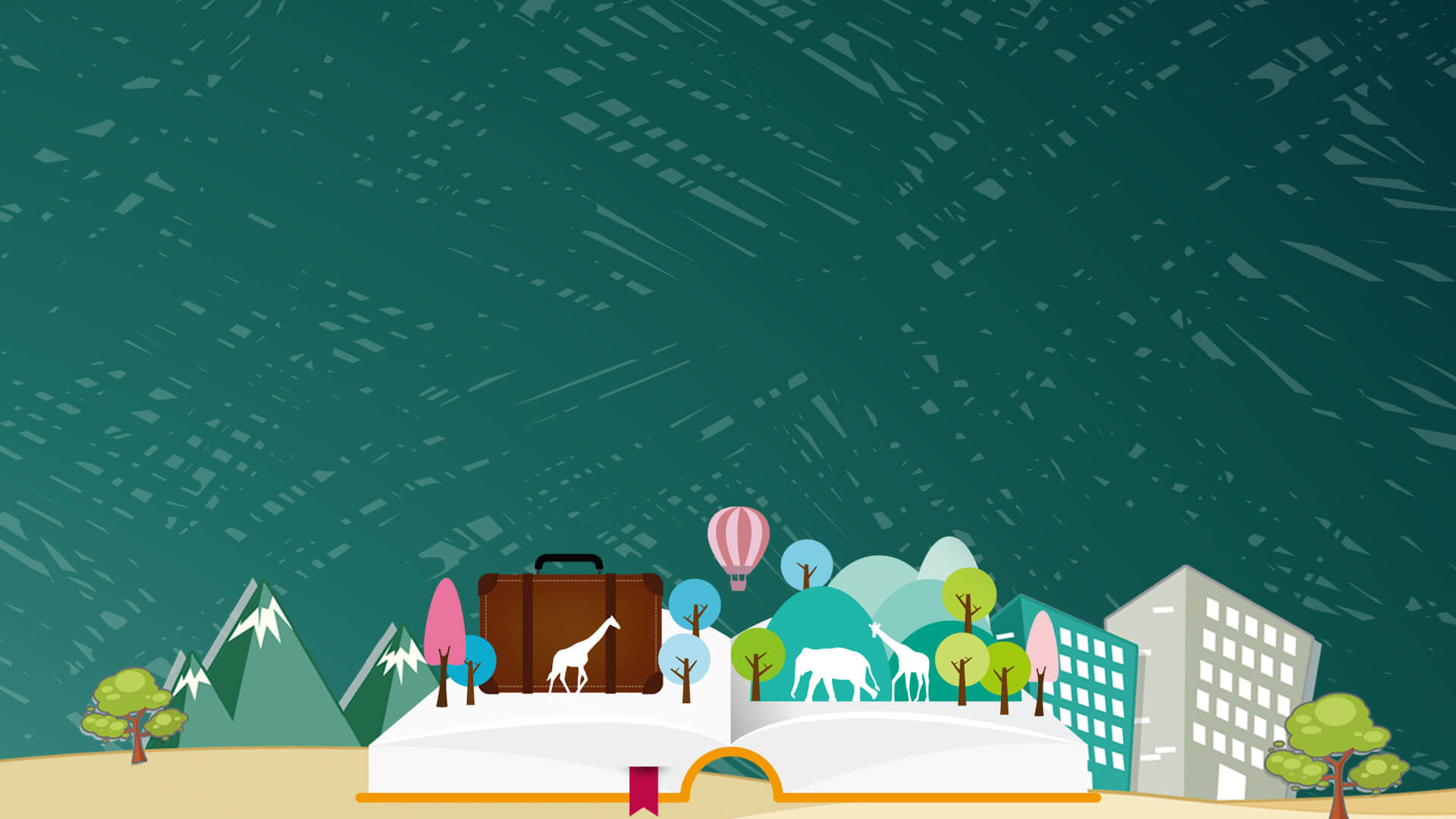 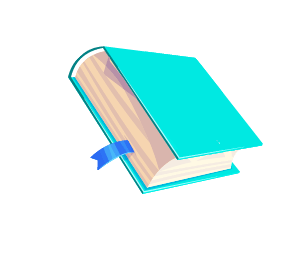 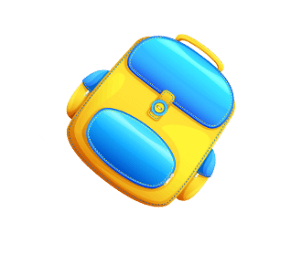 THREE
点击加入你的标题
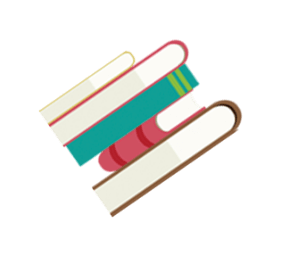 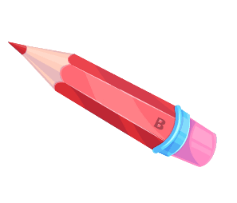 THE Scenery DESIGN
[Speaker Notes: https://www.ypppt.com/]
点击加入标题文字
TOPIC HEADER HERE
We have many PowerPoint templates that has been specifically designed to help anyone that is stepping into the world of PowerPoint for the very first time.
We have many PowerPoint templates that has been specifically designed to help anyone that is stepping into the world of PowerPoint for the very first time.
We have many PowerPoint templates that has been specifically designed to help anyone that is stepping into the world of PowerPoint for the very first time. 
We have many PowerPoint templates that has been specifically designed to help anyone that is stepping into the world of PowerPoint for the very first time.
We have many PowerPoint templates that has been specifically designed.
您的内容打在这里，或者通过复制您的文本后，在此框中选择粘贴，并选择只保留，在此录入上述图表的描述说明。
您的内容打在这里，或者通过复制您的文本后，在此框中选择粘贴，并选择只保留，在此录入上述图表的描述说明。
您的内容打在这里，或者通过复制您的文本后，在此框中选择粘贴并选择只保留，在此录入上述图表的描述说明。
点击加入标题文字
38%
22%
88%
添加标题
添加标题
添加标题
点击加入标题文字
1.
在此框中选择粘贴，并选择只保留文字。您的内容打在这里，或者通过复制您的文本后，在此框您的内容打在这里，或者通过复制您的文本后，
添加内容
2.
在此框中选择粘贴，并选择只保留文字。您的内容打在这里，或者通过复制您的文本后，在此框您的内容打在这里，或者通过复制您的文本后，
Add Content
点击加入标题文字
加入标题描述
加入标题描述
加入标题描述
You can click here to enter you text. You can click here to enter you text. You can click here to enter you text.
You can click here to enter you text. You can click here to enter you text. You can click here to enter you text.
You can click here to enter you text. You can click here to enter you text. You can click here to enter you text.
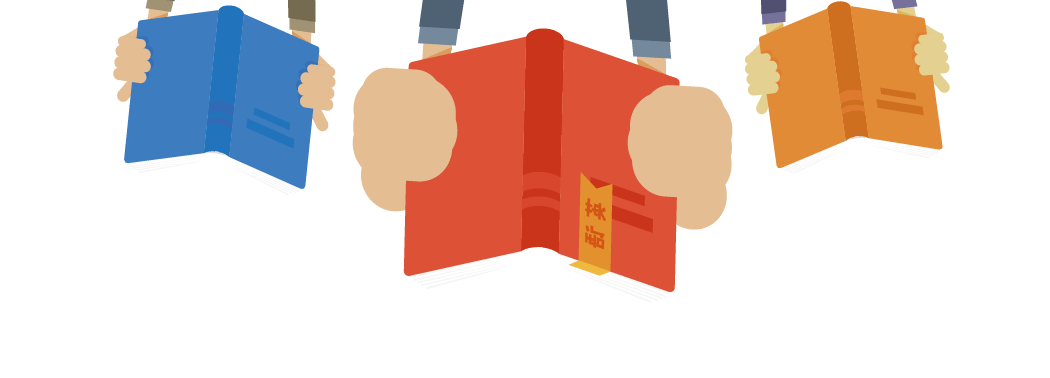 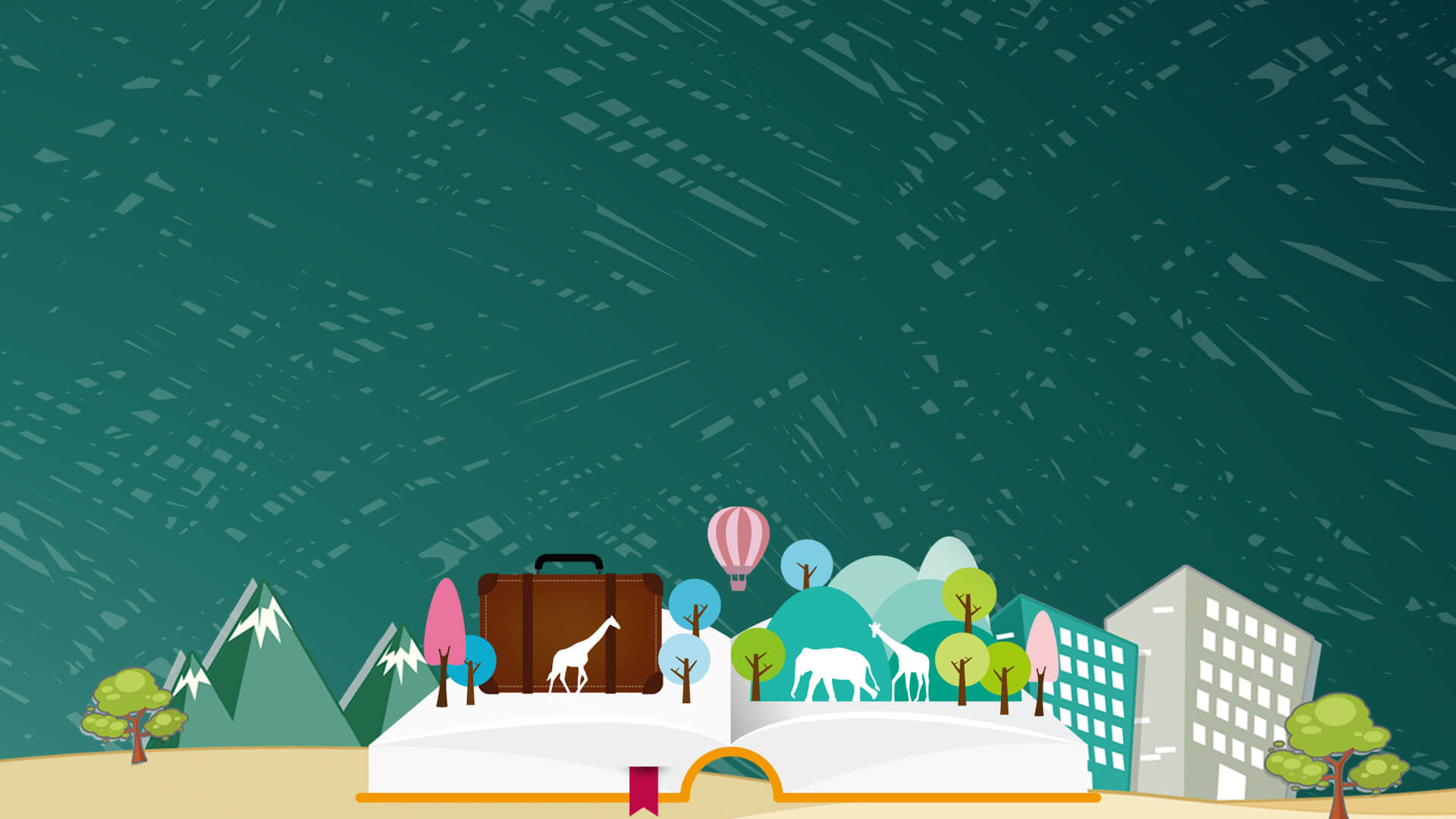 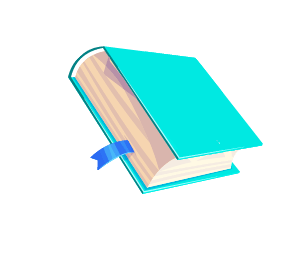 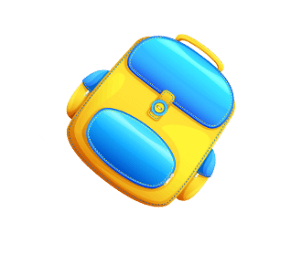 FOUR
点击加入你的标题
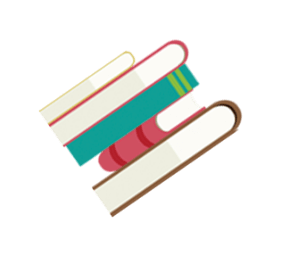 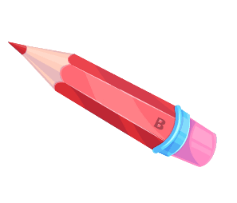 THE Scenery DESIGN
点击加入标题文字
Our Analysis
Donec eget velit et est pulvinar porta consectetur eu sem. Donec quis commodo nunc. Duis rhoncus mi sed magna mattis, blandit placera.
45%
Lorem ipsum dolor sit amet, consectetur adipiscing elit. Mauris interdum, sapien et pellentesque sollicitudin, nibh lorem tincidunt est, non placerat mi quam sit amet nulla. Fusce dignissim ornare tellus non condimentum. Aenean semper vestibulum mauris sit amet pharetra.
Title
请替换文字内容
Lorem ipsum dolor sit amet, cur adipiscing elit.
您的内容打在这里，或者通过复制您的文本后，在此框中选择粘贴，并选择只保留文字。
您的内容打在这里，或者通过复制您的文本后，在此框中选择粘贴，并选择只保留文字。
您的内容打在这里，或者通过复制您的文本后，在此框中选择粘贴，并选择只保留文字。
您的内容打在这里，或者通过复制您的文本后，在此框中选择粘贴，并选择只保留文字。
点击加入标题文字
点击加入标题文字
内容描述内容描述内容描述内容描述内容描述内容描述内容
内容描述内容描述内容描述内  容描述内容描述内容描述内容
标题内容
标题内容
双击图标可以对图表图形及文字的颜色、边框等进行选择。点击图表然后右键选择“编辑数据”即自动跳转到Excel中对图表的数据信息进行编辑。点击图标，在屏幕上方的“图标布局”面板中可以对图表的标题、坐标轴、图例、数据标签、网格线、趋势线等进行编辑。
点击加入标题文字
RESEARCH
70%
You will not believe all of the elements in this slide are all editable without reducing the quality, unlimited color, and unlimited size, none of which use jpg or png. pure vector of powerpoint.
 I am alone, and feel the charm of existence in this spot, which was created for the bliss
GRAPHIC DESIGN
92%
WEB DEVELOPMENT
87%
IDENTITY
52%
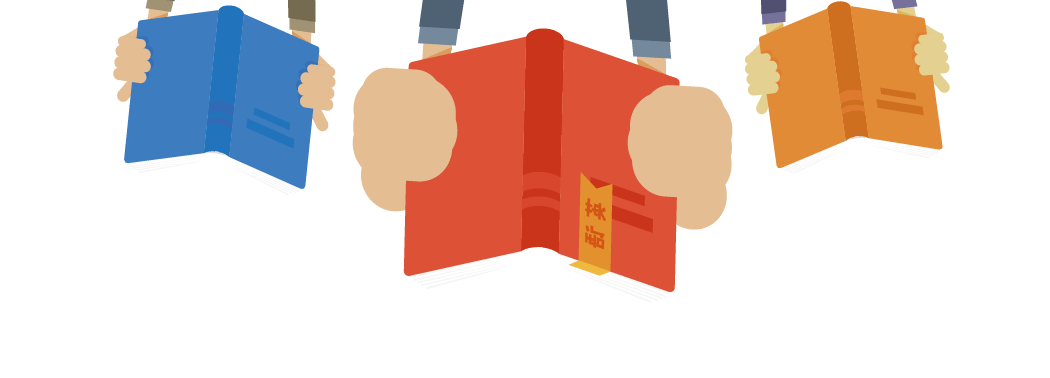 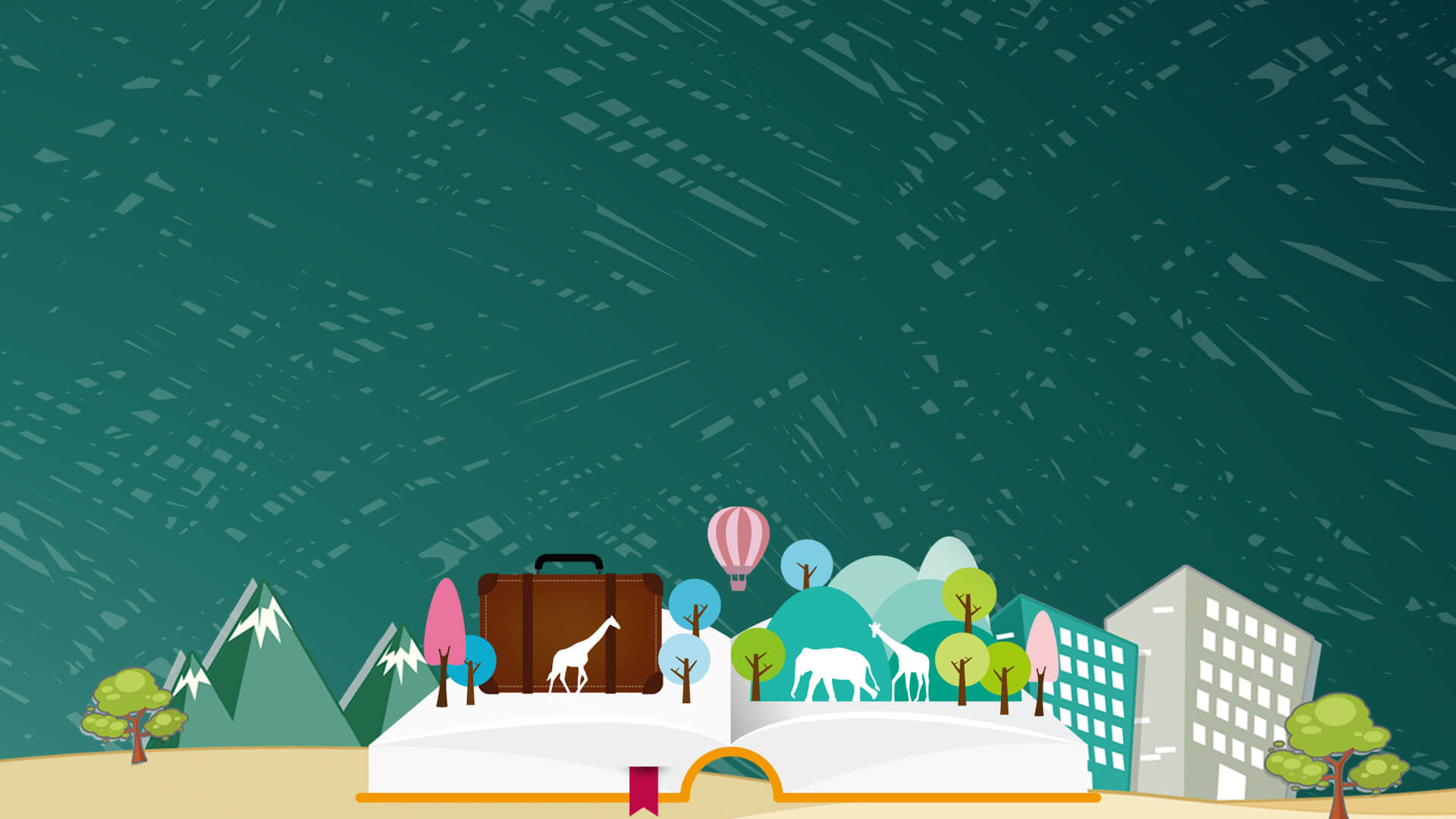 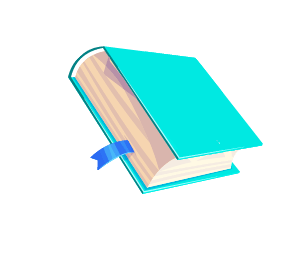 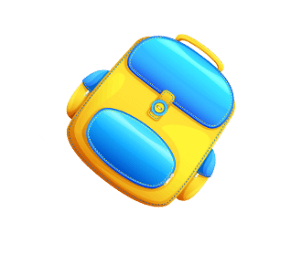 谢谢您的观看指导!
适用学校/ 教育机构/ 补习学习班等
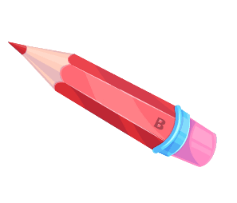 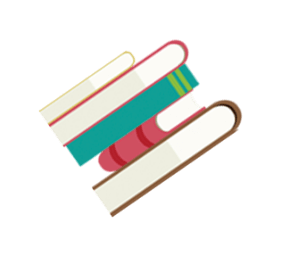 汇报人：PPT818   时间：20XX.XX